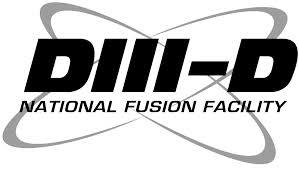 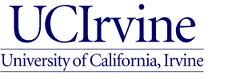 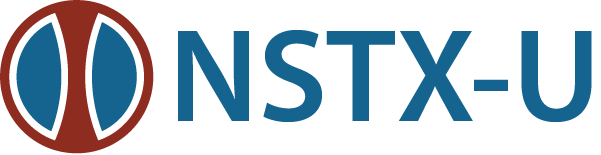 Reduced energetic particle transport models enable comprehensive
time-dependent tokamak simulations
PPPL Notable 2018:
M. Podestà1, N.N. Gorelenkov1, C.S. Collins2, W.W. Heidbrink3, L. Bardóczi2,4,
V. Duarte1, G.J. Kramer1, E.D. Fredrickson1, M. Gorelenkova1,
D. Kim1, D. Liu3, F.M. Poli1, M.A. Van Zeeland2, R.B. White1
and NSTX-U and DIII-D Teams
1Princeton Plasma Physics Laboratory, Princeton University, Princeton, NJ USA        2General Atomics, P. O. Box 85608, San Diego, CA USA 
3Department of Physics and Astronomy, University of California Irvine, Irvine CA USA     4Oak Ridge Associated Universities, Oak Ridge, TN USA
2018 IAEA Fusion Energy Conference
Ahmedabad, Gujarat, India

October 22 – 27, 2018
Work supported by the U.S. Department of Energy, Office of Science, Office of Fusion Energy Sciences under contract numbers DE-AC02-09CH11466  and DE-FC02-04ER54698.
NSTX-U at Princeton Plasma Physics Laboratory and DIII-D at General Atomics are DOE Office of Science User Facilities
Verified, validated energetic particle (EP) models are required in integrated tokamak simulations
EPs (alphas, NB ions, RF tails) provide main source of heating, momentum, current drive in burning plasmas
But: EPs drive instabilities, instabilities affect EPs
This work: reduced EP transport models being developed, validated for time-dependent predictive simulations
Modeled NB driven current
*AE: Alfvén Eigenmode
NSTX-U #204202
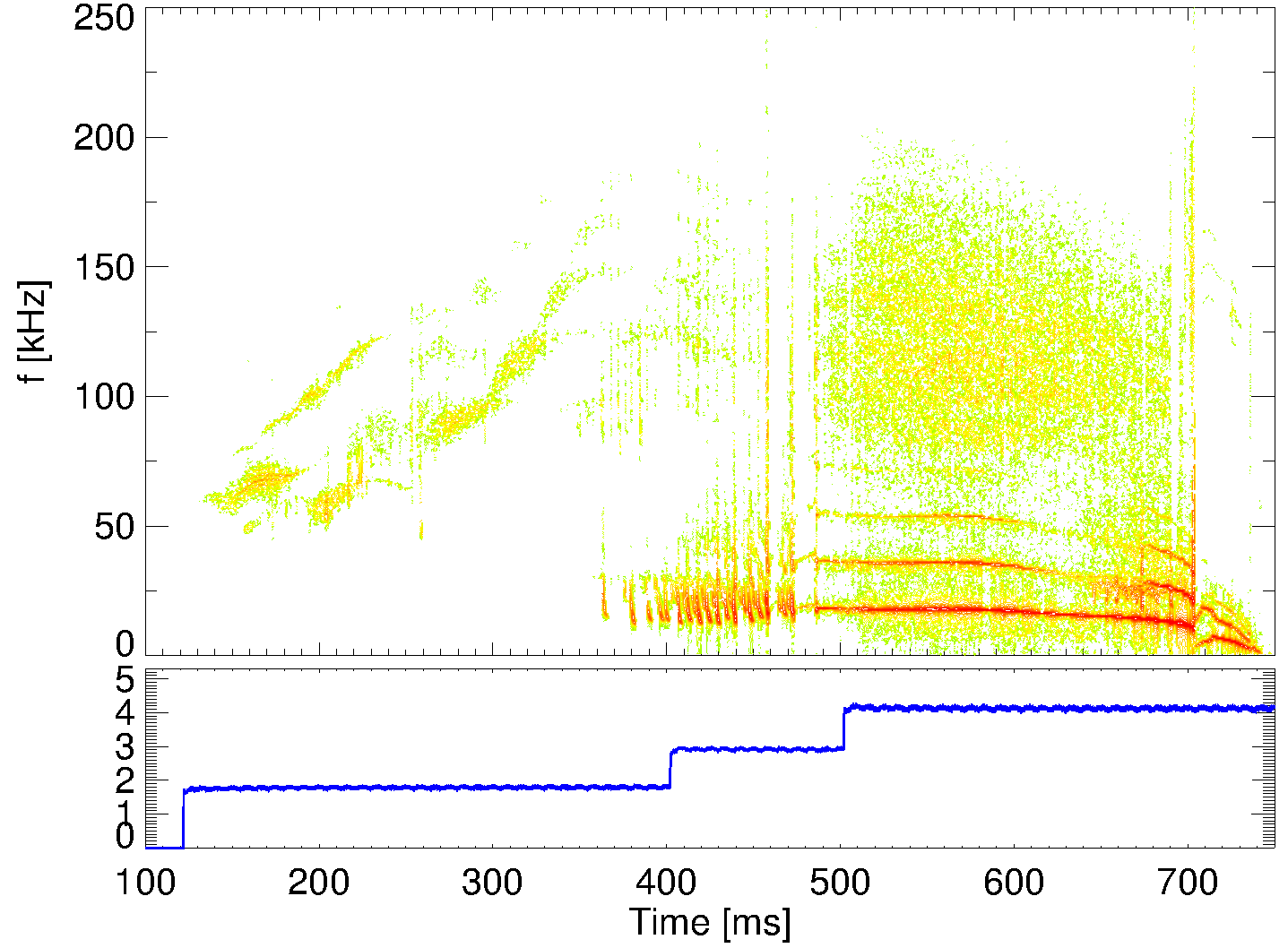 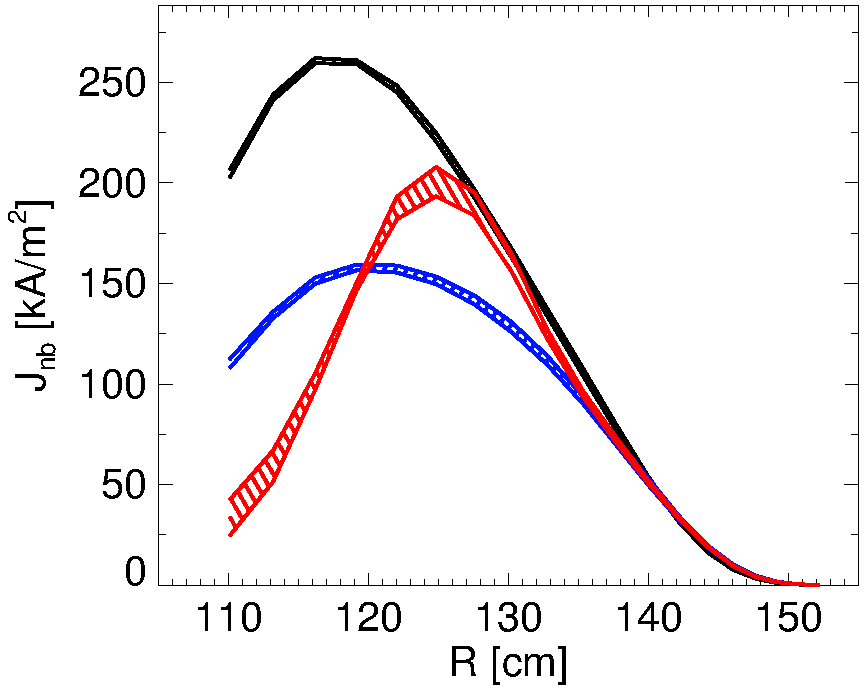 classical
model A
RSAEs
TAEs
model B
frequency  [kHz]
TAEs
[kA/m2]
fishbones
kink
NB power [MW]
10/18/18
Reduced EP transport models for integrated simulations (M. Podestà, IAEA-FEC 2018)
2
Layout
Overview of main modeling tools

Summary of results

Future work & conclusions
10/18/18
Reduced EP transport models for integrated simulations (M. Podestà, IAEA-FEC 2018)
3
Layout
Overview of main modeling tools

Summary of results

Future work & conclusions
10/18/18
Reduced EP transport models for integrated simulations (M. Podestà, IAEA-FEC 2018)
4
TRANSP code is the main platformfor Integrated Simulations
NUBEAM module accounts for (neo)classical EP physics
Includes scattering, slowing down, atomic physics
NUBEAM step k
Classical EP physics:
apply scattering, slowing down; update sources
May be inaccurate if EP transport is enhanced by instabilities
10/18/18
Reduced EP transport models for integrated simulations (M. Podestà, IAEA-FEC 2018)
5
TRANSP (main)
TRANSP (main)
With instabilities, additional physics is requiredfor quantitative simulations
NUBEAM module accounts for (neo)classical EP physics
Includes scattering, slowing down, atomic physics
NUBEAM step k
Ad-hoc EP diffusivity:
e.g. adjusted to match neutron rate
Classical EP physics:
apply scattering, slowing down; update sources
Ad-hoc transport models: often unphysical -> no predictive capabilities!
10/18/18
Reduced EP transport models for integrated simulations (M. Podestà, IAEA-FEC 2018)
6
TRANSP (main)
TRANSP (main)
Kick and RBQ-1D reduced models address EP transport in time-dependent integrated simulations
NUBEAM module accounts for (neo)classical EP physics
Includes scattering, slowing down, atomic physics
NUBEAM step k
Classical EP physics:
apply scattering, slowing down; update sources
Phase-space resolved reduced EP models:
‘kick’, RBQ-1D
New physics-based models enable predictive capabilities
Podestà PPCF 2014, PPCF 2017; Gorelenkov NF 2018
10/18/18
Reduced EP transport models for integrated simulations (M. Podestà, IAEA-FEC 2018)
7
TRANSP (main)
TRANSP (main)
Constants of Motion variables are used to describe resonant wave-particle interaction
Each orbit characterized by:
Wave stability (drive):
E, energy
Pz~mRvpar-qY, canonical momentum
m~vperp2/B, magnetic moment
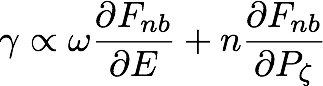 Complex orbits in real space translate in simple trajectories in phase space
Resonant interactions obey simple rule:
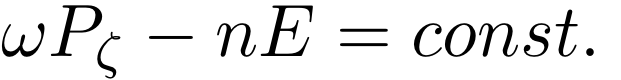 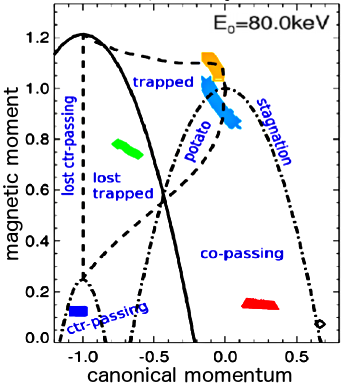 w=2pf : mode frequency
n : toroidal mode number
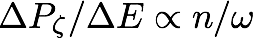 R. B. White, Theory of toroidally confined plasmas, Imperial College Press (2001)
10/18/18
Reduced EP transport models for integrated simulations (M. Podestà, IAEA-FEC 2018)
8
Constants of Motion variables are used to describe resonant wave-particle interaction
Each orbit characterized by:
Wave stability (drive):
E, energy
Pz~mRvpar-qY, canonical momentum
m~vperp2/B, magnetic moment
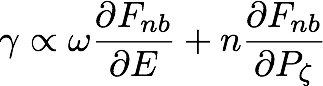 Complex orbits in real space translate in simple trajectories in phase space
Resonant interactions obey simple rule:
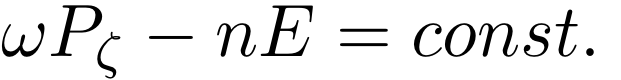 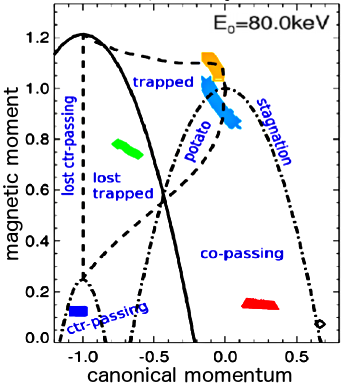 w=2pf : mode frequency
n : toroidal mode number
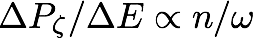 Define transport matrix(es) for NUBEAM:
                         p(DE,DPz |E,Pz,m)

“Conditional probability that a particle at (E,Pz,m) receives kicks DE, DPz  from wave-particle interaction”
Podestà PPCF 2014, PPCF 2017
10/18/18
Reduced EP transport models for integrated simulations (M. Podestà, IAEA-FEC 2018)
9
RBQ-1D and kick models distill physics of wave-particle interaction for its inclusion in p(DE,DPz)
Both models use mode structure, damping rate from MHD codes, e.g. NOVA/NOVA-K
Input: thermal profiles, equilibrium

RBQ-1D based on resonance-broadened quasi-linear theory for wave-particle interaction: 
Use “diffusive transport” approximation -> gaussian p(DPz | E,Pz,m) 
1D: transport along canonical momentum Pz dominates
Computationally efficient
Gorelenkov NF 2018
10/18/18
Reduced EP transport models for integrated simulations (M. Podestà, IAEA-FEC 2018)
10
Kick model: particle-following ORBIT code usedto infer transport matrix numerically
Initialize test particles uniformly in phase space
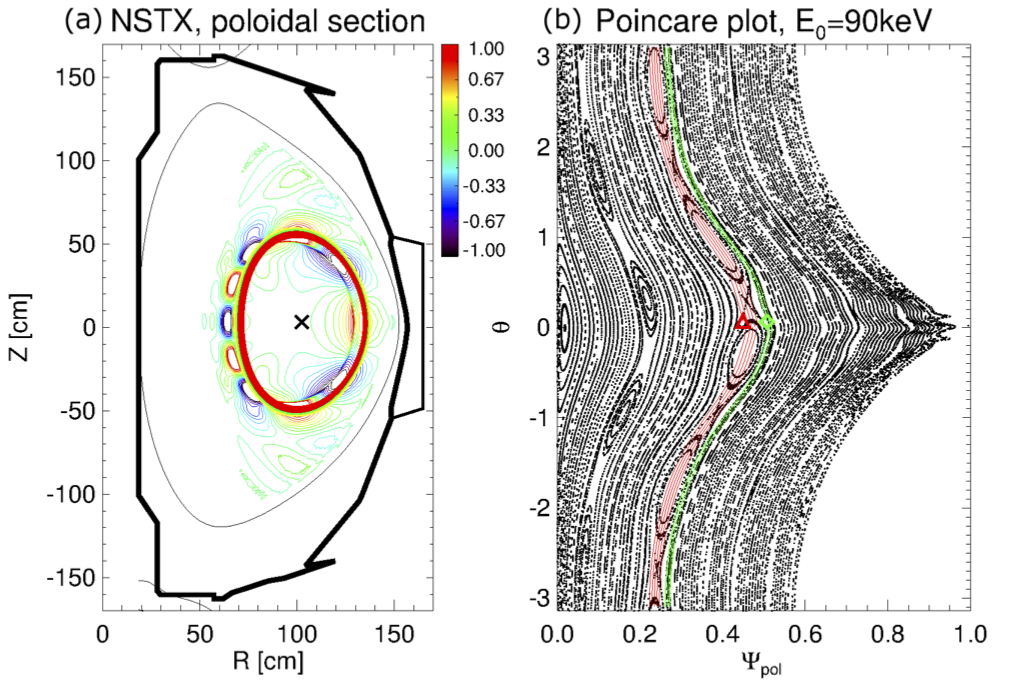 Perturbation from NOVA code
Podestà PPCF 2017
10/18/18
Reduced EP transport models for integrated simulations (M. Podestà, IAEA-FEC 2018)
11
Kick model: particle-following ORBIT code usedto infer transport matrix numerically
Initialize test particles uniformly in phase space
Track energy, momentum variations (kicks) at fixed time intervals
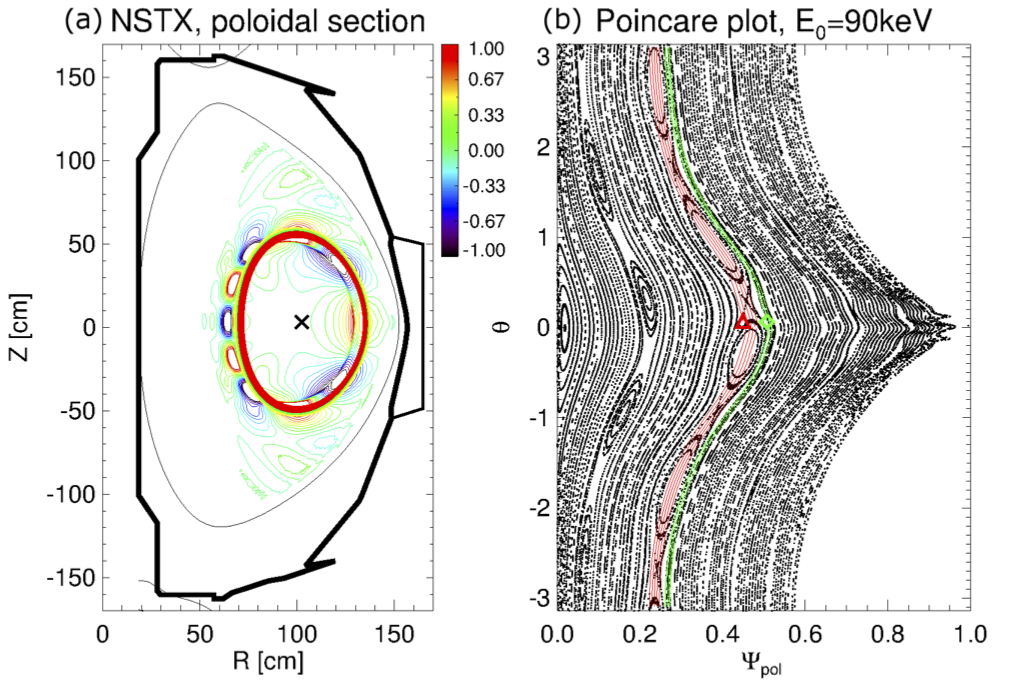 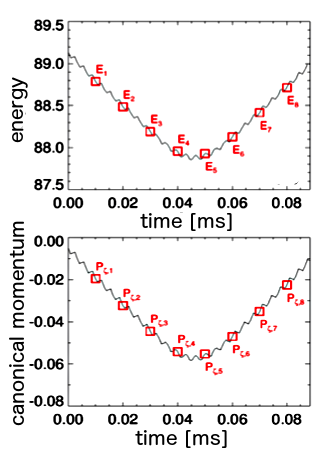 Perturbation from NOVA code
Podestà PPCF 2017
10/18/18
Reduced EP transport models for integrated simulations (M. Podestà, IAEA-FEC 2018)
12
Kick model: particle-following ORBIT code usedto infer transport matrix numerically
Initialize test particles uniformly in phase space
Combine DE, DPz from same (E,Pz,m) phase space bin into p(DE,DPz )
Track energy, momentum variations (kicks) at fixed time intervals
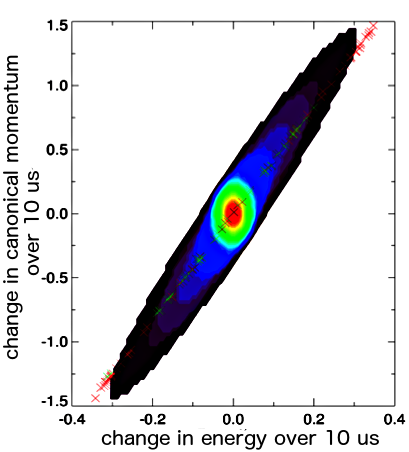 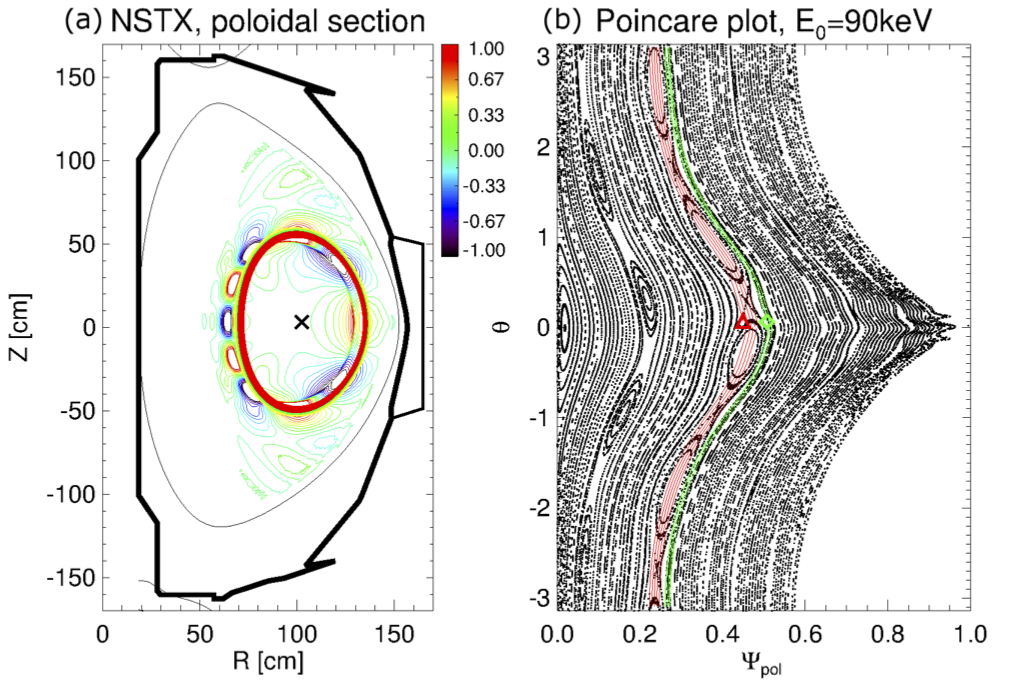 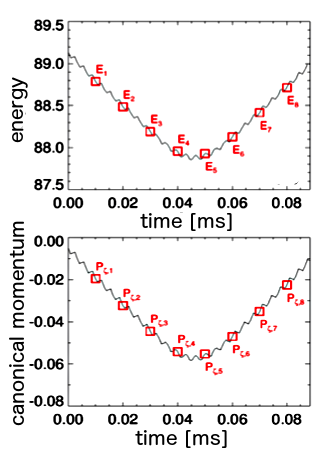 p(DE,DPz )
Perturbation from NOVA code
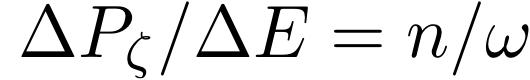 Podestà PPCF 2017
10/18/18
Reduced EP transport models for integrated simulations (M. Podestà, IAEA-FEC 2018)
13
Kick model: particle-following ORBIT code usedto infer transport matrix numerically
Repeat for all (E,Pz,m) bins to infer 5D matrix
-> input for NUBEAM: 
p(DE,DPz |E,Pz,m)
Initialize test particles uniformly in phase space
Combine DE, DPz from same (E,Pz,m) phase space bin into p(DE,DPz )
Track energy, momentum variations (kicks) at fixed time intervals
rms energy change
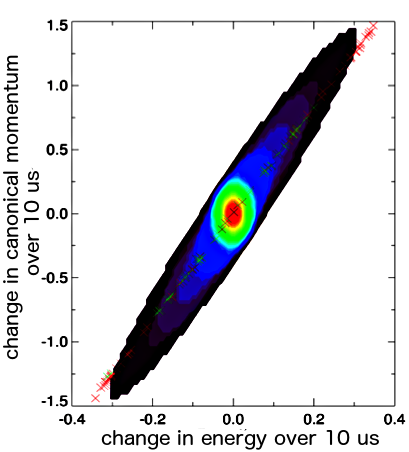 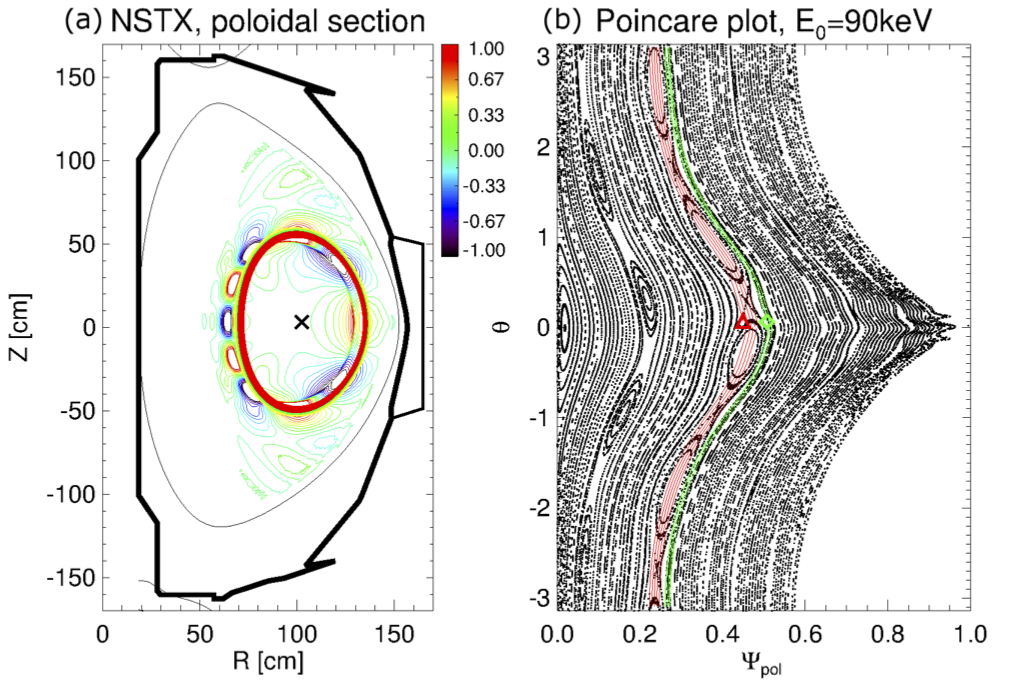 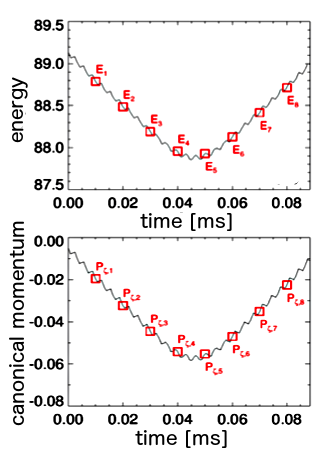 p(DE,DPz )
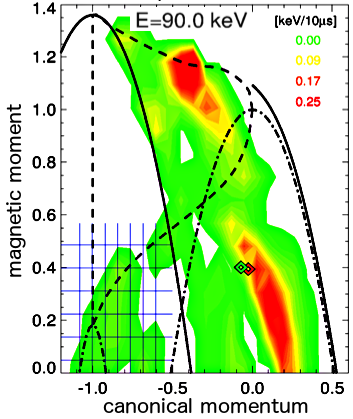 localized
resonances
Perturbation from NOVA code
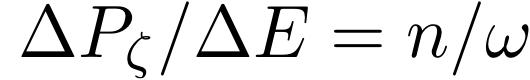 Podestà PPCF 2017
10/18/18
Reduced EP transport models for integrated simulations (M. Podestà, IAEA-FEC 2018)
14
Models can be used for both interpretiveand predictive simulations
Interpretive runs:
To validate EP models, analyze actual discharges
Use experimental info to set DE, DPz
E.g. based on neutron rate, internal measurements of mode amplitude
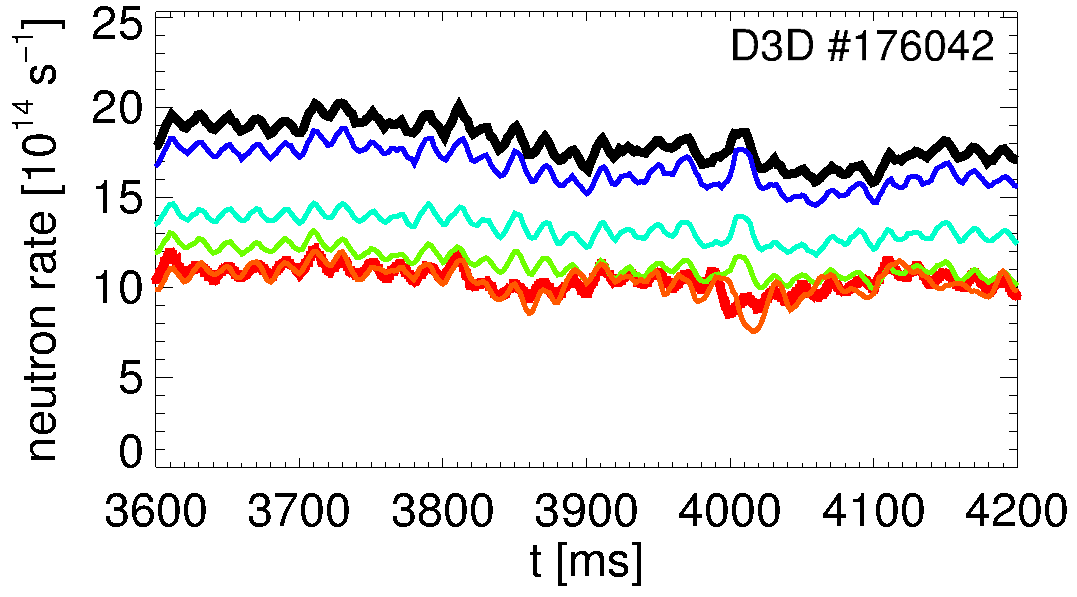 classical TRANSP run
increase
kicks
measured
Podestà PPCF 2017
10/18/18
Reduced EP transport models for integrated simulations (M. Podestà, IAEA-FEC 2018)
15
Models can be used for both interpretiveand predictive simulations
reduced input from experiment
Interpretive runs:
To validate EP models, analyze actual discharges
Use experimental info to set DE, DPz
E.g. based on neutron rate, internal measurements of mode amplitude
Predictive runs:
To optimize/explore new scenarios
Use saturation condition to set DE, DPz
Impose drive = damping vs time
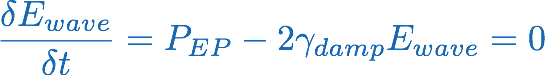 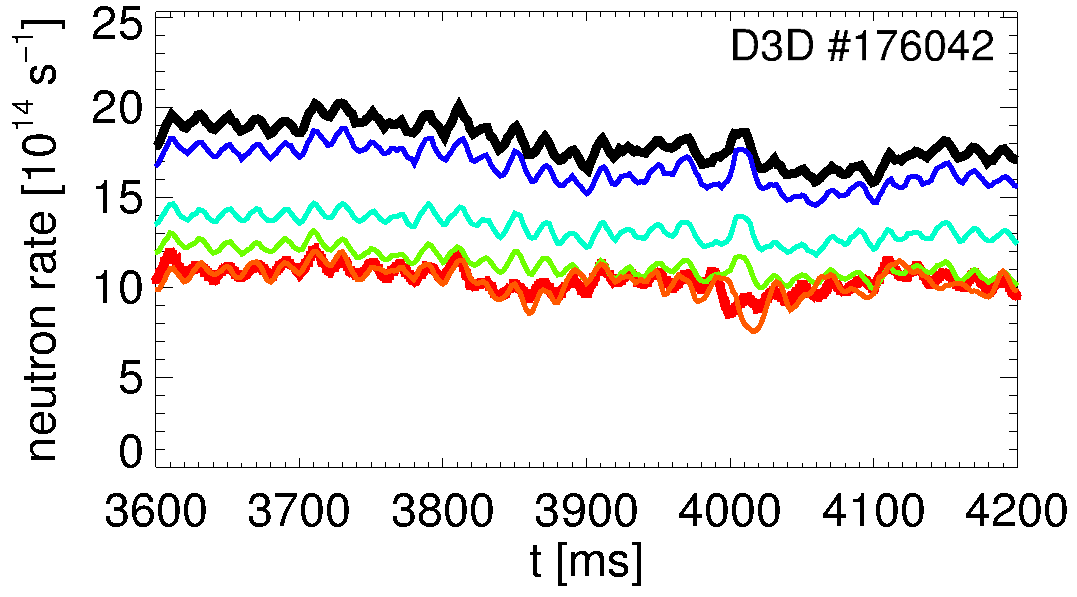 classical TRANSP run
increase
kicks
drive from NUBEAM or RBQ-1D
damping from NOVA-K
measured
Main limitation:
Can be only as good as damping rate estimates!
Many practical cases lie in between ‘fully interpretive’ & ‘fully predictive’
Podestà PPCF 2017
10/18/18
Reduced EP transport models for integrated simulations (M. Podestà, IAEA-FEC 2018)
16
Layout
Overview of main modeling tools

Summary of results: from validation/analysis to predictions
Single-mode scenarios
NTM only: single dominant mode, few resonances in EP phase space
AEs only: many modes of same type, many resonances
Multi-mode scenarios
AEs + fishbones + kinks: multiple types of modes, many resonances
Example of predictive capabilities

Future work & conclusions
complexity
10/18/18
Reduced EP transport models for integrated simulations (M. Podestà, IAEA-FEC 2018)
17
DIII-D discharge with large NTM providesa good test bed for EP transport models
NTMs destabilized by step-up in NB power
Dominant 2/1 in this case

Large NTM amplitude causes EP confinement degradation
Clear drop in neutron rate
DIII-D #170247
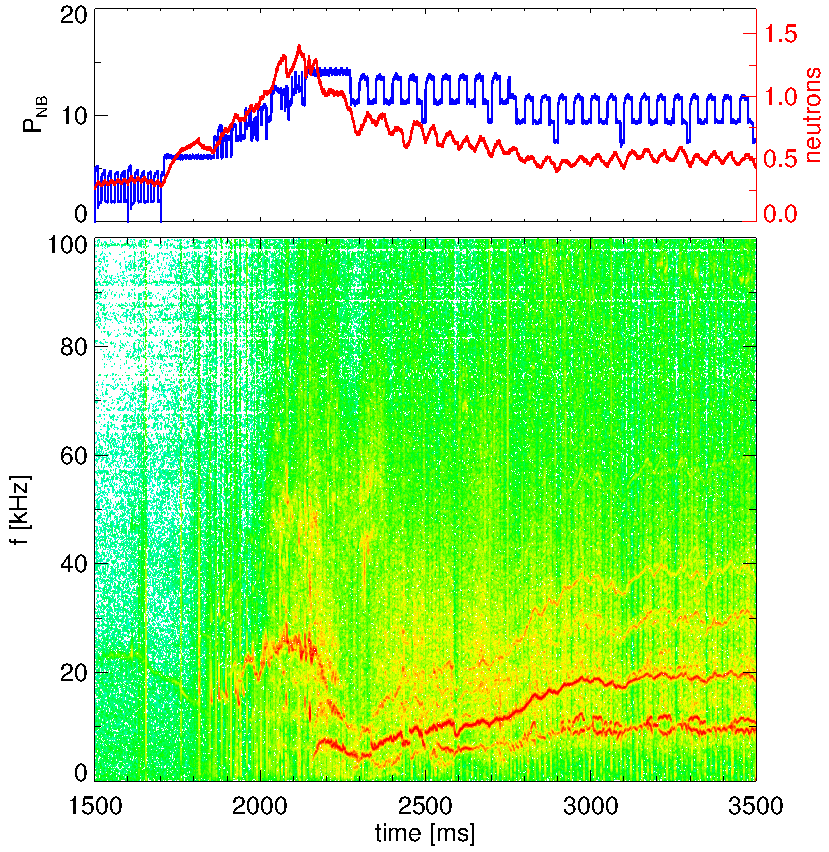 neutron rate [au]
NB power [MW]
magnetic fluctuations
frequency [kHz]
NTMs
2/1
time [ms]
Heidbrink NF 2018        Bardóczi PoP 2017     Poli NF 2017	    Bardóczi PPCF 2018 (submitted)
10/18/18
Reduced EP transport models for integrated simulations (M. Podestà, IAEA-FEC 2018)
18
Interpretive analysis reproduces experiment, matches direct measurements of NTM island width
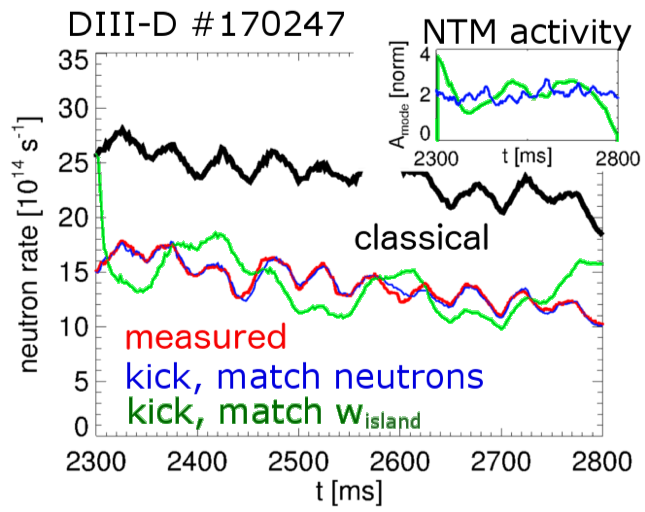 Kick “interpretive” run:
Scale kicks to match measured neutrons
Mode amplitude related to wisland
Inferred NTM island width agrees with measured wisland from ECE
a posteriori check, validation
Path towards ‘predictive’ simulations with wisland from Modified Rutherford Equation
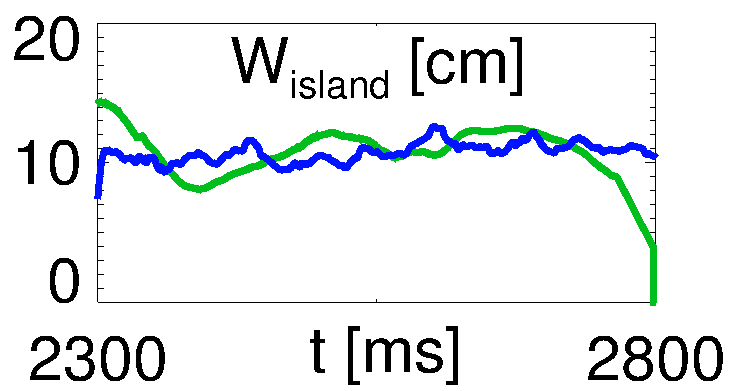 Heidbrink NF 2018          Bardóczi PPCF 2018 (submitted)
10/18/18
Reduced EP transport models for integrated simulations (M. Podestà, IAEA-FEC 2018)
19
Analysis gives reasonable agreementwith phase-space resolved diagnostics
Kick “interpretive” run:
Scale kicks to match measured neutrons
Mode amplitude related to wisland
Inferred NTM island width agrees with measured wisland from ECE
a posteriori check, validation
Path towards ‘predictive’ simulations with wisland from Modified Rutherford Equation

Favorable comparison with phase-space resolved data (FIDA)
Acceptable for co-passing, good for counter-passing
Key exercise for model validation
Ad-hoc diffusion would give same drop for co/cntr
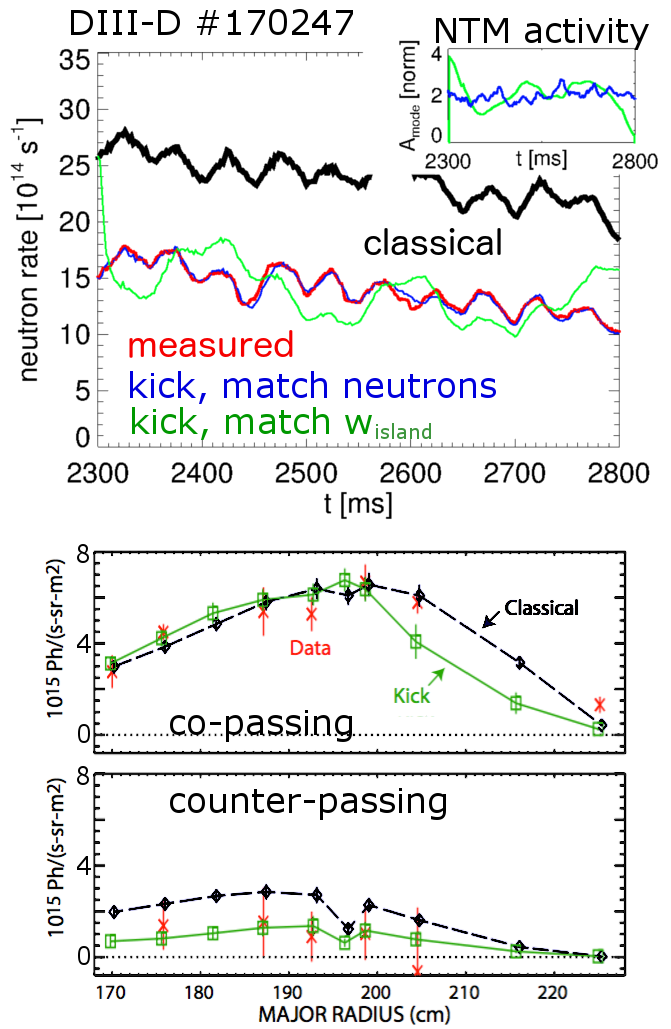 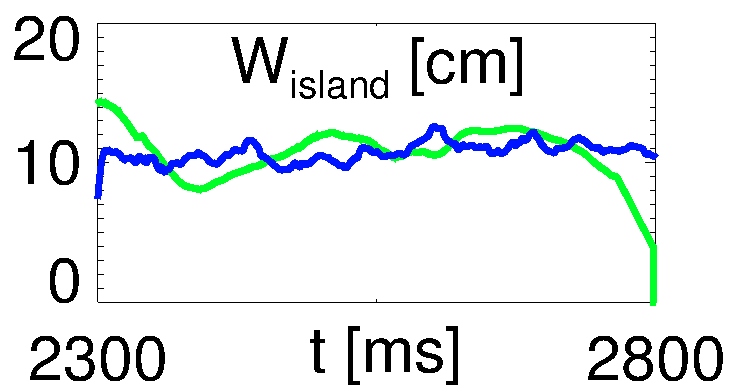 Heidbrink NF 2018          Bardóczi PPCF 2018 (submitted)
FIDA brightness
10/18/18
Reduced EP transport models for integrated simulations (M. Podestà, IAEA-FEC 2018)
20
Kick & RBQ-1D successfully benchmarked for scenario with multiple unstable AEs
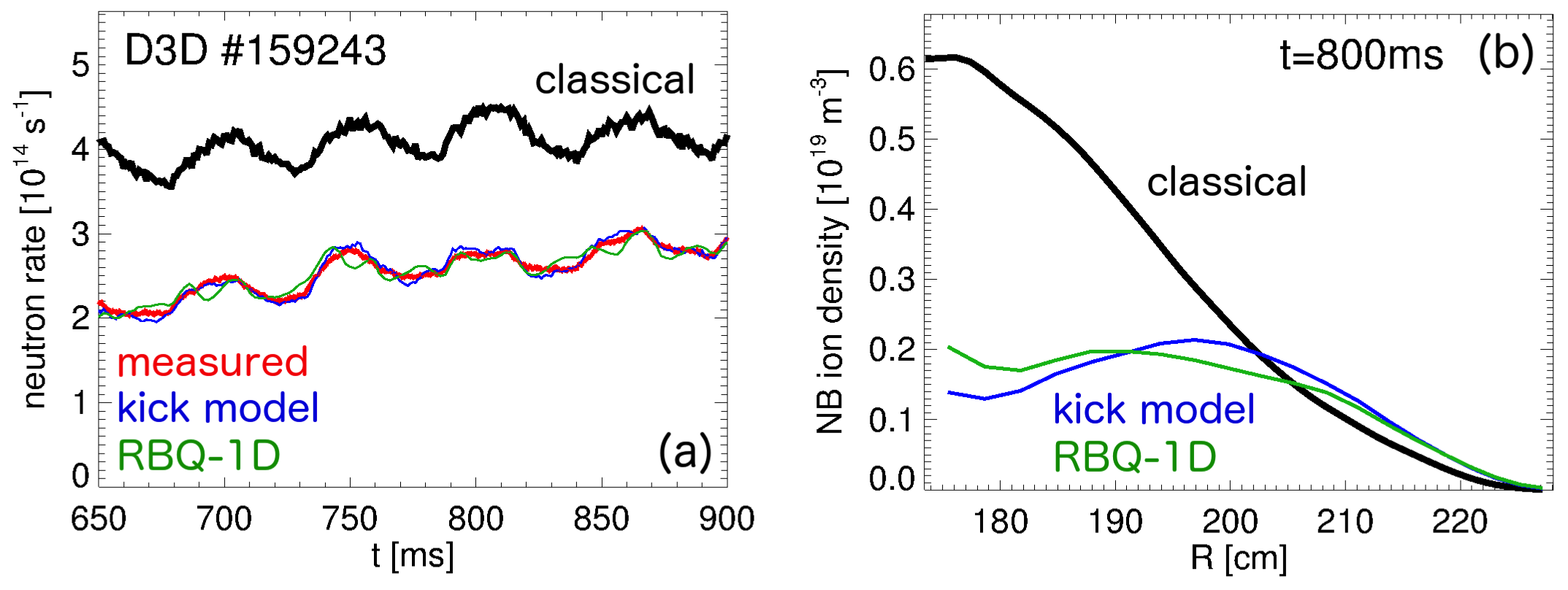 AEs selected based on experimental data from ECE, Mirnov coils
Amplitudes inferred around t=800ms
Adjusted vs time to match measured neutron rate
Gorelenkov NF 2018
10/18/18
Reduced EP transport models for integrated simulations (M. Podestà, IAEA-FEC 2018)
21
Successful comparison with phase-spaceresolved data (FIDA, NPA) validates models
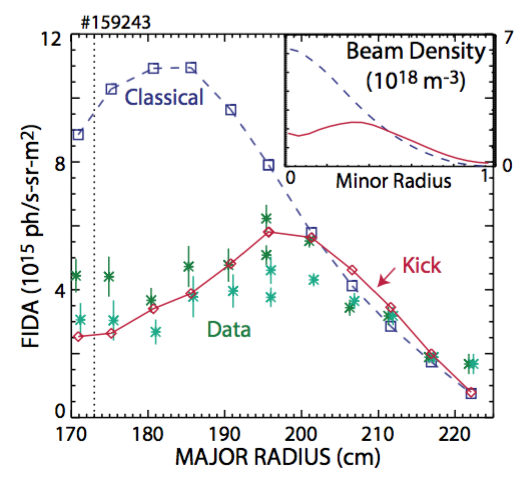 Simulation can also reproduce dynamic response to NB modulation

Less favorable comparison with FIDA using updated calibration
Need to work closely with experimentalists

Retaining phase space resolution is critical for validation
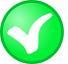 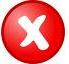 Heidbrink PoP 2016
10/18/18
Reduced EP transport models for integrated simulations (M. Podestà, IAEA-FEC 2018)
22
Towards predictive simulations:need estimate of unstable spectrum, saturated amplitudes
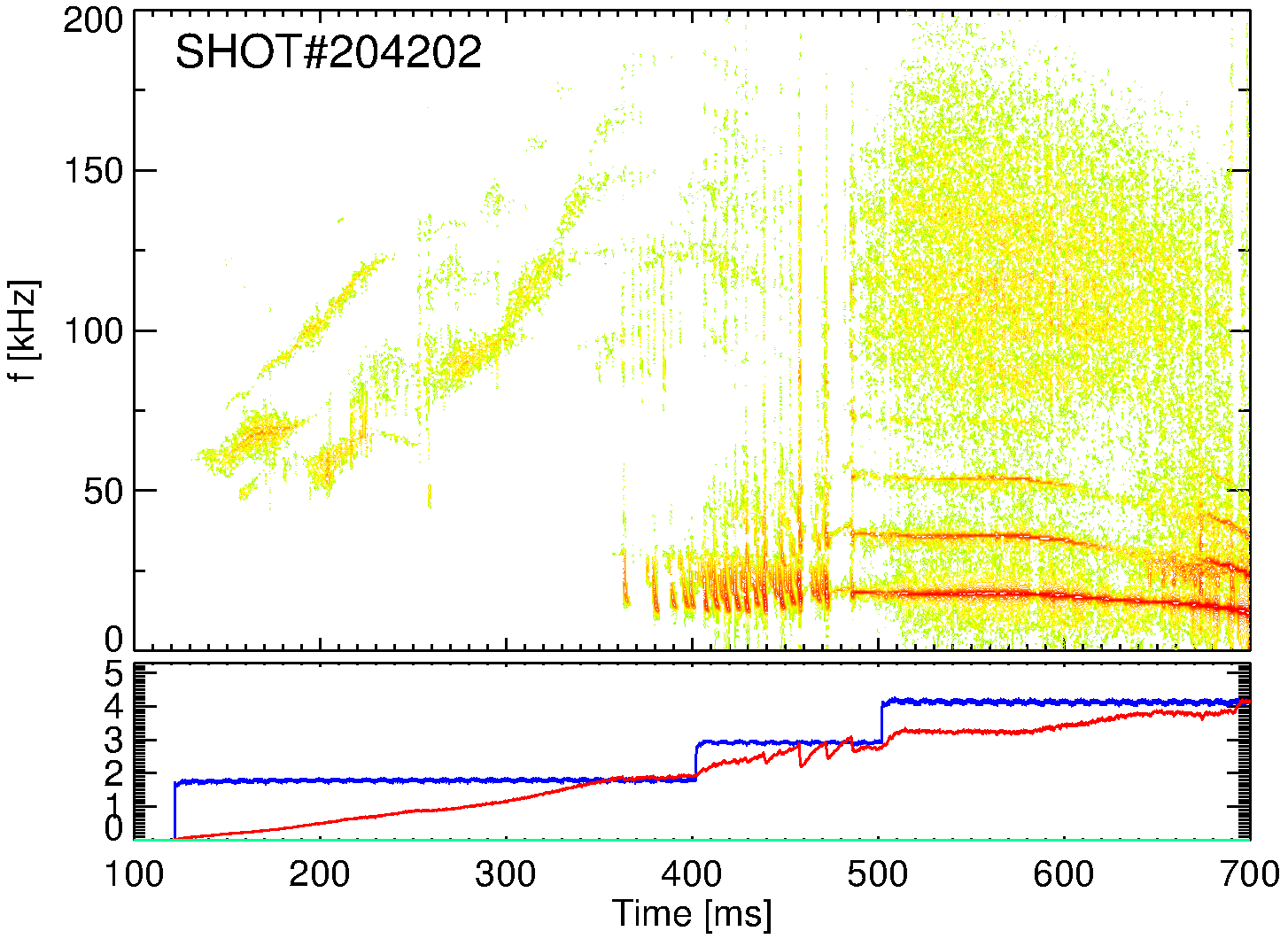 Need estimate for relative AE amplitudes:
Use saturation condition (drive=damping) to infer AE amplitudes vs time

Then, rescale fishbone &  kink amplitudes to match measured neutron rate
No damping available (yet)
NSTX-U #204202
TAEs
RSAEs
TAEs
fishbones
kink
NB power [MW]
neutron rate [au]
10/18/18
Reduced EP transport models for integrated simulations (M. Podestà, IAEA-FEC 2018)
23
Analysis provides assessment of role of different instabilities on EP transport, NB driven current
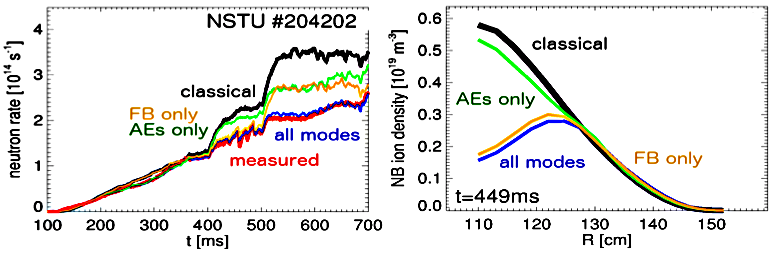 NB density
NSTX-U #204202
AEs and fishbones/kinks cause comparable drop in neutrons
Fishbones, kinks are mostly responsible for NB ion density depletion
AEs have larger effect on NB ion energy redistribution
Synergy between modes is observed, e.g. in total EP losses
10/18/18
Reduced EP transport models for integrated simulations (M. Podestà, IAEA-FEC 2018)
24
Layout
Overview of main modeling tools

Summary of results

Future work & conclusions
10/18/18
Reduced EP transport models for integrated simulations (M. Podestà, IAEA-FEC 2018)
25
Reduced-physics EP transport models enable quantitative, time-dependent tokamak simulations
Verification & Validation being extended for kick & RBQ-1D
Extend RBQ to 2D (canonical momentum & energy)

Reduced models enable efficient simulations retaining (most of) the relevant EP physics
Including predictive capabilities (ITER & beyond)

Phase-space resolution is required to move beyond ad-hoc models
Critical for heating, current drive, thermal transport

Goal: develop framework to streamline TRANSP analysis including effects of instabilities on EPs
10/18/18
Reduced EP transport models for integrated simulations (M. Podestà, IAEA-FEC 2018)
26
Backup
10/18/18
Reduced EP transport models for integrated simulations (M. Podestà, IAEA-FEC 2018)
27
Reasonable agreement also found for scenariowith multiple unstable Alfvén Eigenmodes
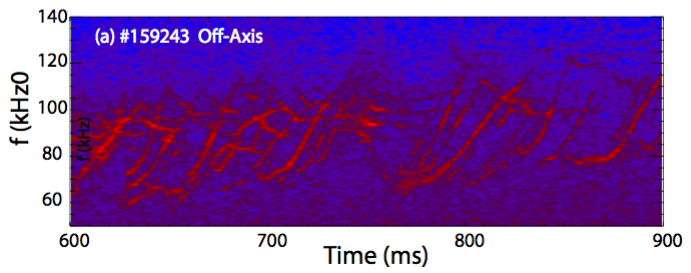 TAEs
frequency [kHz]
Heidbrink  PoP 2016
Collins PRL 2016
Collins NF 2017
RSAEs
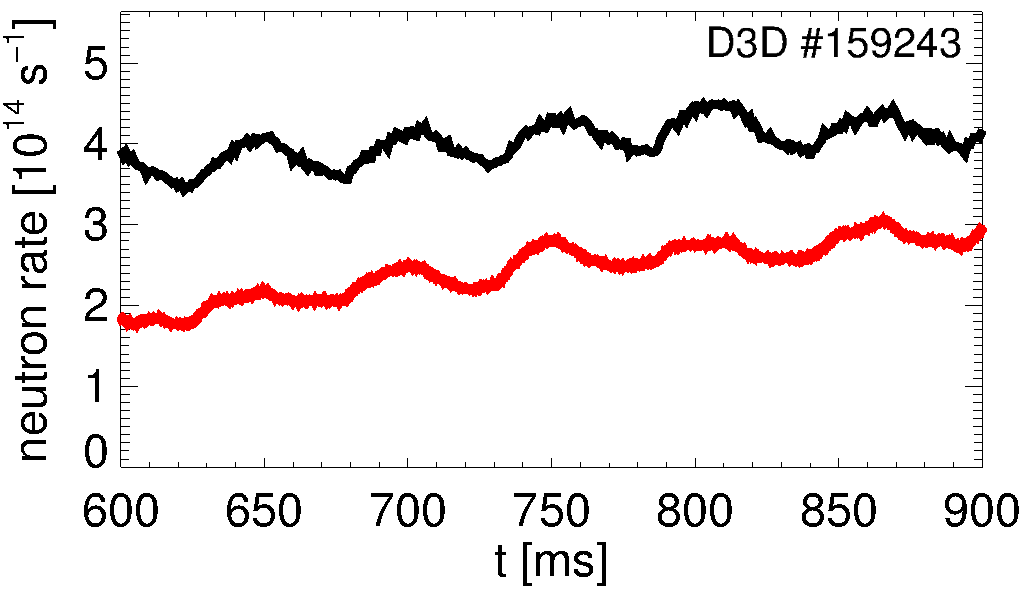 classical
Mix of Toroidal and Reversed-shear AEs observed

Large neutron deficit indicates substantial fast ion transport
measured
10/18/18
Reduced EP transport models for integrated simulations (M. Podestà, IAEA-FEC 2018)
28
Predictive analysis (AEs) results generally agree within +/-15% with interpretive simulations
Relative difference from interpretive simulations: NSTX, NSTX-U and DIII-D database
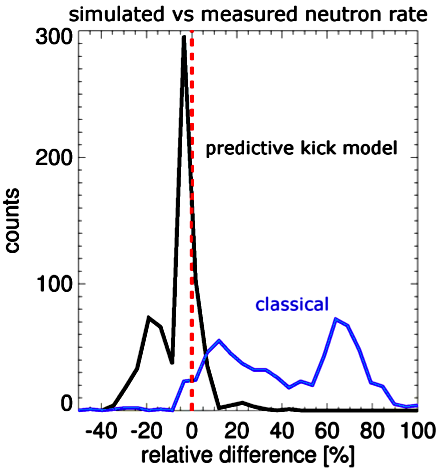 However: in some cases, predictive runs fail to reproduce experiments!
Predicted AE spectrum differs from experiment
Key role of damping rate from MHD codes
Affects inferred AE saturation amplitude

More validation is required to assess model limitations, missing physics
interpretive kick model
10/18/18
Reduced EP transport models for integrated simulations (M. Podestà, IAEA-FEC 2018)
29
Predictive analysis: test kick modelon challenging NSTX-U discharge
Examples from NSTX-U scenario
Transition from co- to counter-TAEs as NB ion density profile becomes flat or hollow
Complex scenario, simulations are challenging
Most quantities evolve in time, not suitable for “single-time-slice” analysis
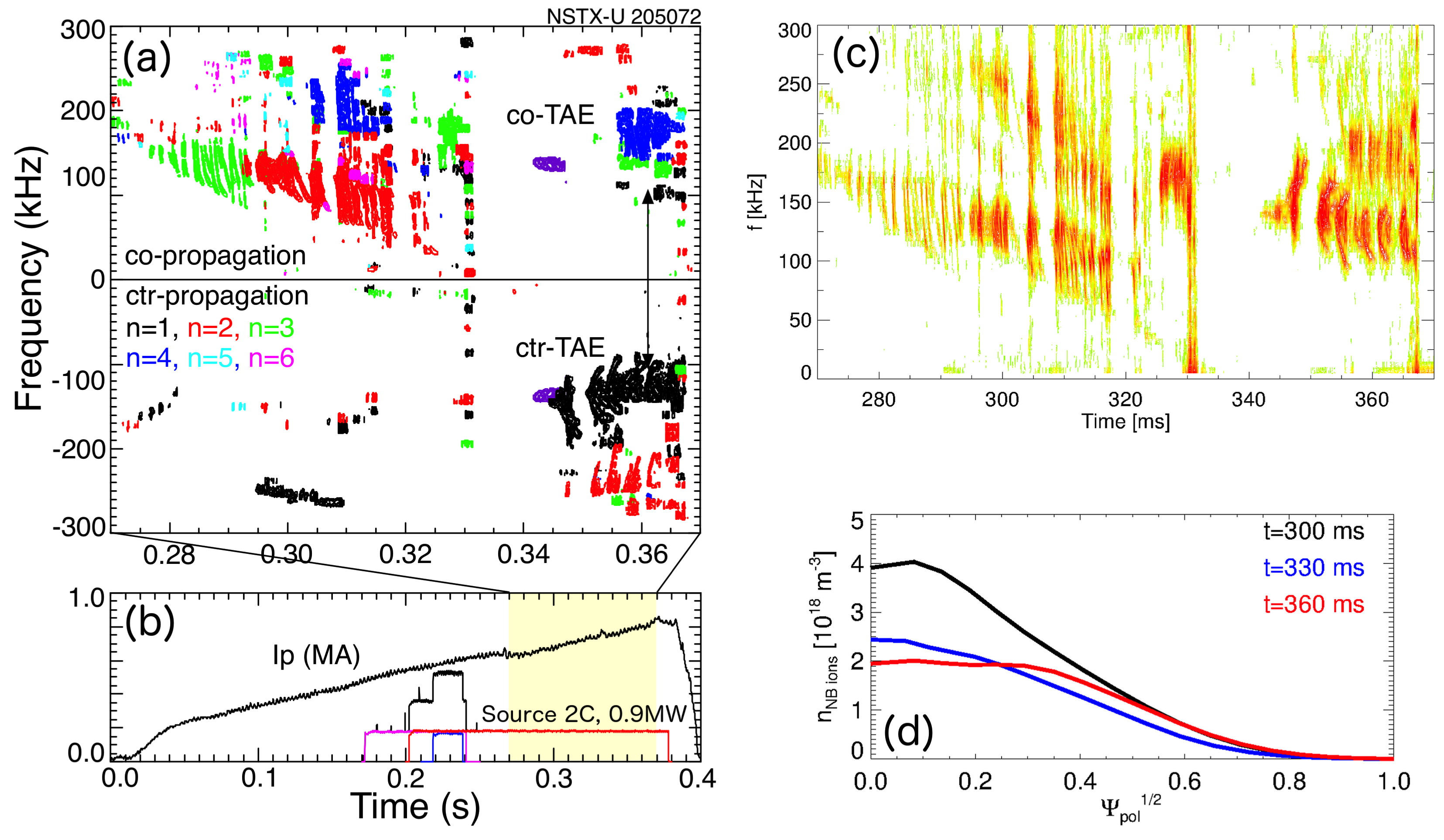 Podestà NF 2018
10/18/18
Reduced EP transport models for integrated simulations (M. Podestà, IAEA-FEC 2018)
30
Predictive analysis recovers overall propertiesof measured instabilities
Reproduces main features of the experiment
Reproduces transition co- to counter-TAEs
Capture time evolution of unstable modes, spectrum, …
co-TAEs only
co- and cntr-TAEs
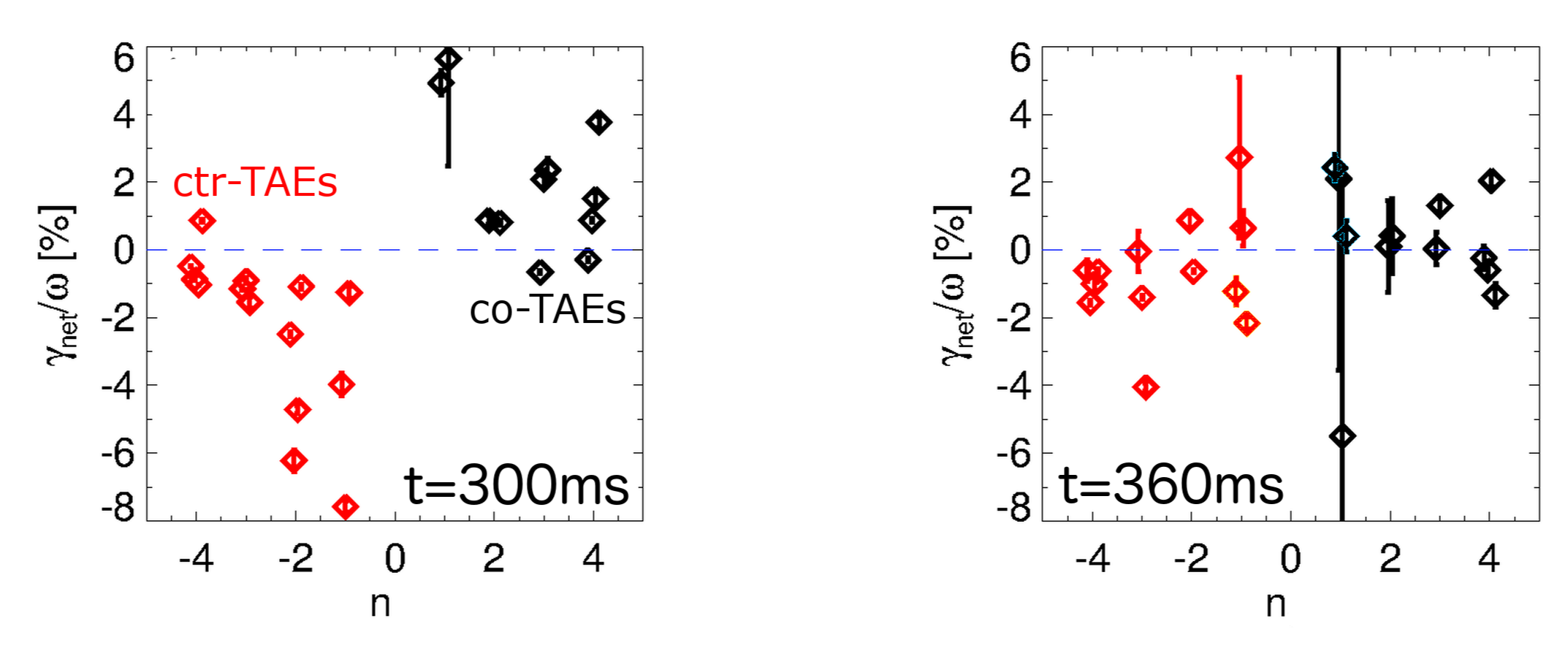 10/18/18
Reduced EP transport models for integrated simulations (M. Podestà, IAEA-FEC 2018)
31
Successful comparison with phase-space resolved data (FIDA, NPA)
Retaining phase space resolution is important
Localized resonances result in “fine structures” in fast ion distribution, profiles
Comparison with FIDA: phase space resolution crucial for validation
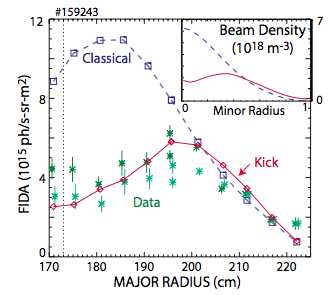 Agreement extends to  response to NB modulation
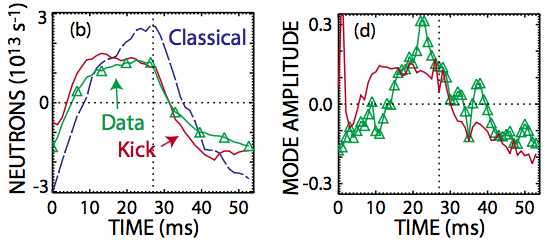 10/18/18
Reduced EP transport models for integrated simulations (M. Podestà, IAEA-FEC 2018)
32